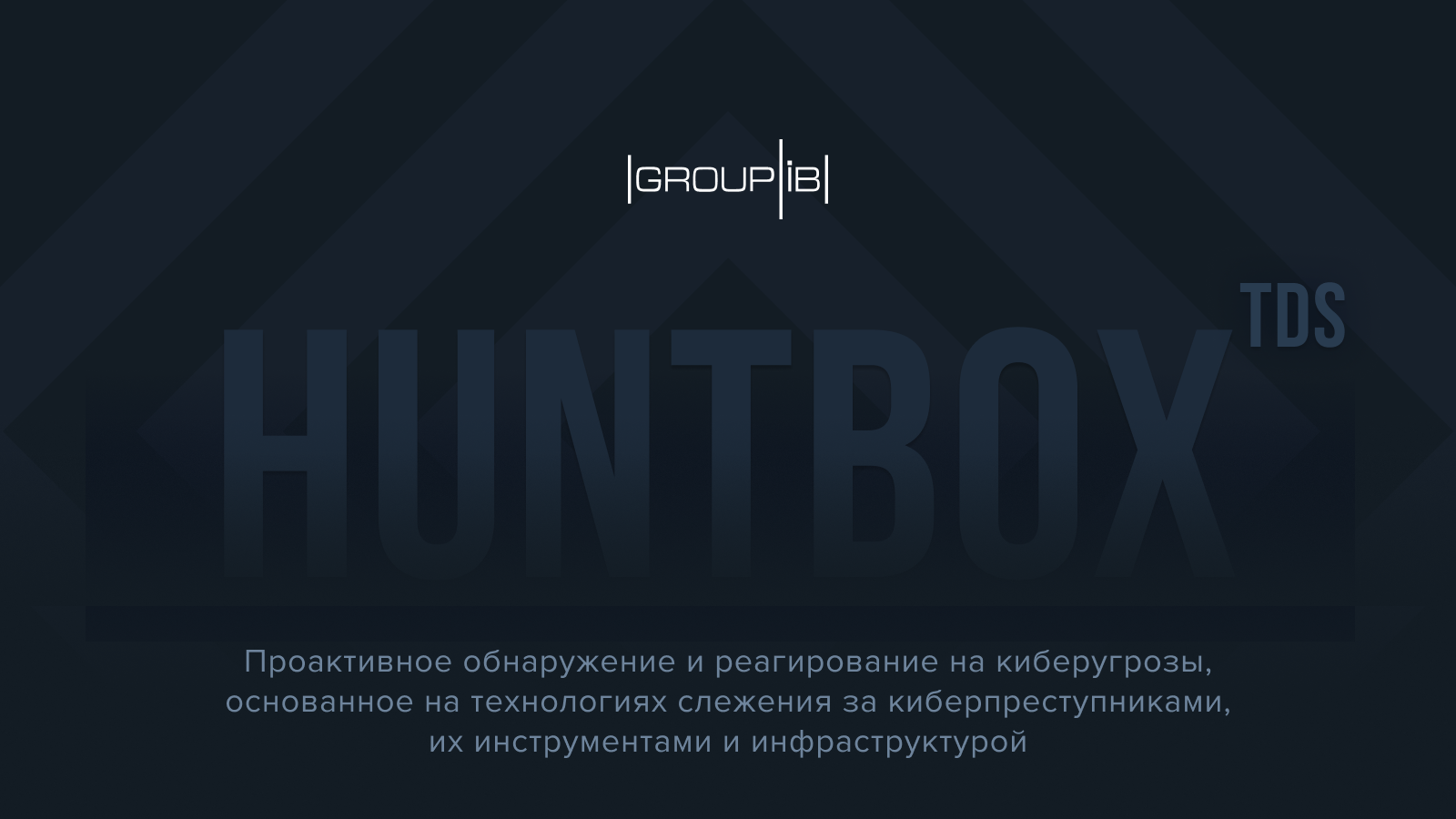 Инновационный подход к обнаружению сложных целевых атак и отслеживанию ландшафта киберугроз
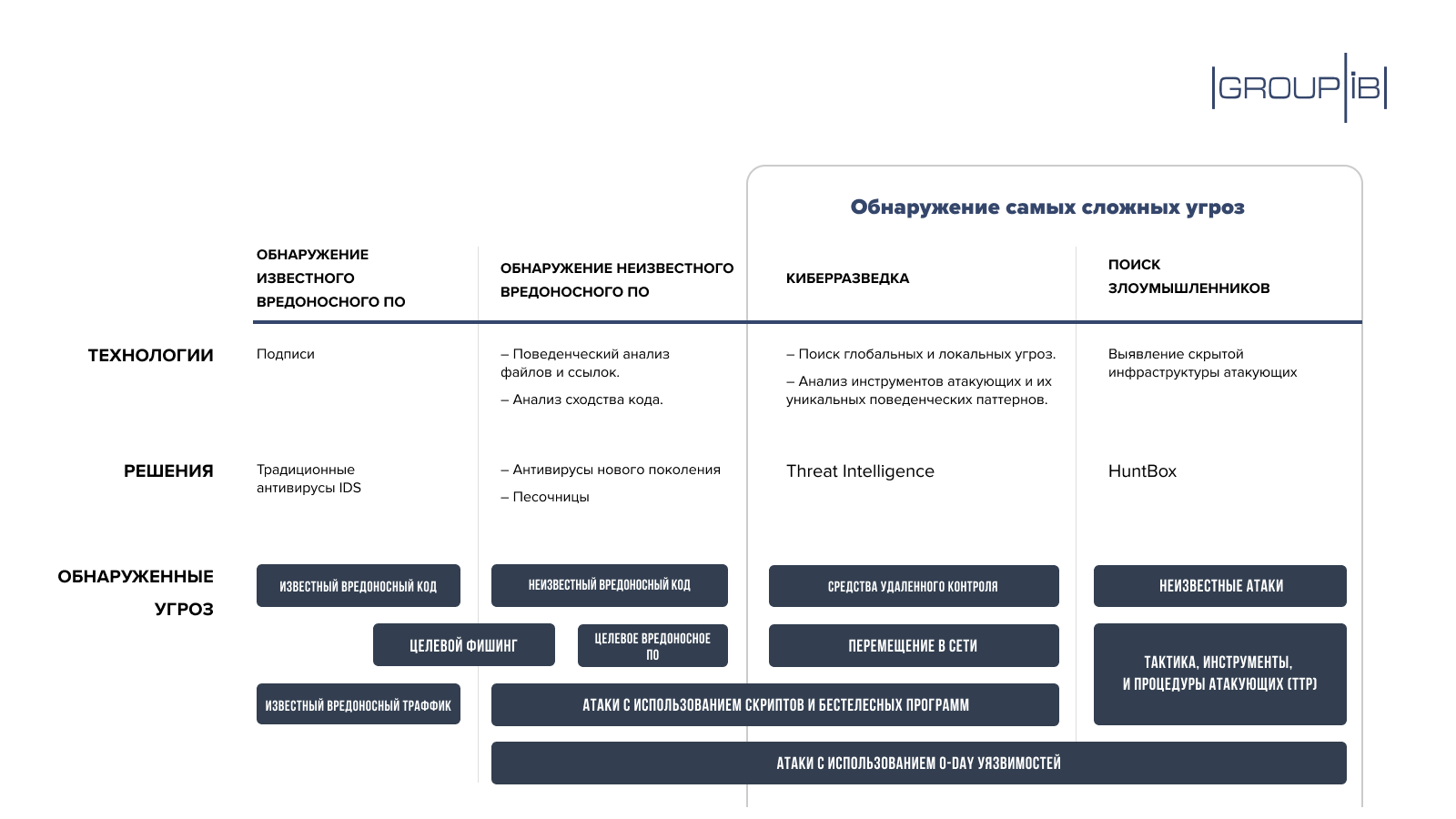 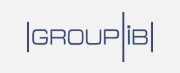 Global Threat Intelligence & threat hunting
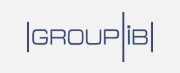 Передовая система обнаружения и реагирования (TDS)
THREAT INTELLIGENCE И ГЛОБАЛЬНЫЙ ПОИСК УГРОЗ
HUMAN INTELLIGENCE Реагирование на инциденты, расследования, перехват коммуникаций злоумышленников
ADVERSARY INFRASTRUCTURE  INTELLIGENCE Fingerprinting сети Интернет, обнаружение инфраструктуры атакующих
DARK INTELLIGENCE Мониторинг даркнета и закрытых ресурсов, сеть «внедренных» пользователей в дарквебе
MALWARE INTELLIGENCEСетевые сенсоры и песочницы, honeypot-ловушки, sinkhole, спам-ловушки
THREAT DATA INTELLIGENCE Исследования ботнетов и С&С-серверов, системы «автозалива», кардшопы, системы поиска и проверки данных, скомпрометированных с помощью фишинговых страниц
Контекст угрозы
Обогащенные индикаторы компрометации
ВЫЯВЛЕНИЕ ВНУТРЕННИХ УГРОЗ И РЕАГИРОВАНИЕ НА ИНЦИДЕНТЫTDS HUNTBOX
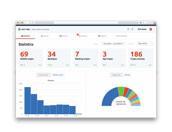 Мониторинги уведомления
Проактивное выявление угроз
Реагирование на инциденты
События и отчеты
ВЫЯВЛЕНИЕ УГРОЗИ РЕАГИРОВАНИЕ НА ХОСТЕTDS ENDPOINT
АНАЛИЗВ ПЕСОЧНИЦЕTDS POLYGON
АНАЛИЗТРАФИКАTDS SENSOR
Индикаторыкомпрометации
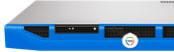 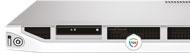 Ссылки и файлы
Обнаружение, реагирование и криминалистика на хосте:– поведенческий анализ;– контроль приложений;– контроль устройств;– изоляция хостов.
Динамический анализ ссылок и файлов в изолированной среде

Обнаружение неизвестного вредоносного кода
Обнаружение угроз с помощью сигнатурного анализа трафика и выявления сетевых аномалий

Извлечение файлов для глубокого анализа в песочнице
Электронная почта, ссылки и файлы
Индикаторыкомпрометации
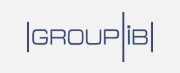 TDS Huntbox
Удобство использования
Функционал
Скорость и эффективность первичного реагирования и расследования
Автоматизацияреагирования
On-prem
Все данные остаются внутри периметра для соответствия требованиям регуляторов
Облачная система
Быстрая и удобная интеграция с облаком, расположенным в стране клиента
ИЛИ
Восстановление хронологии атаки и обнаружение всех зараженных устройств
Управлениеинцидентами
ИЛИ
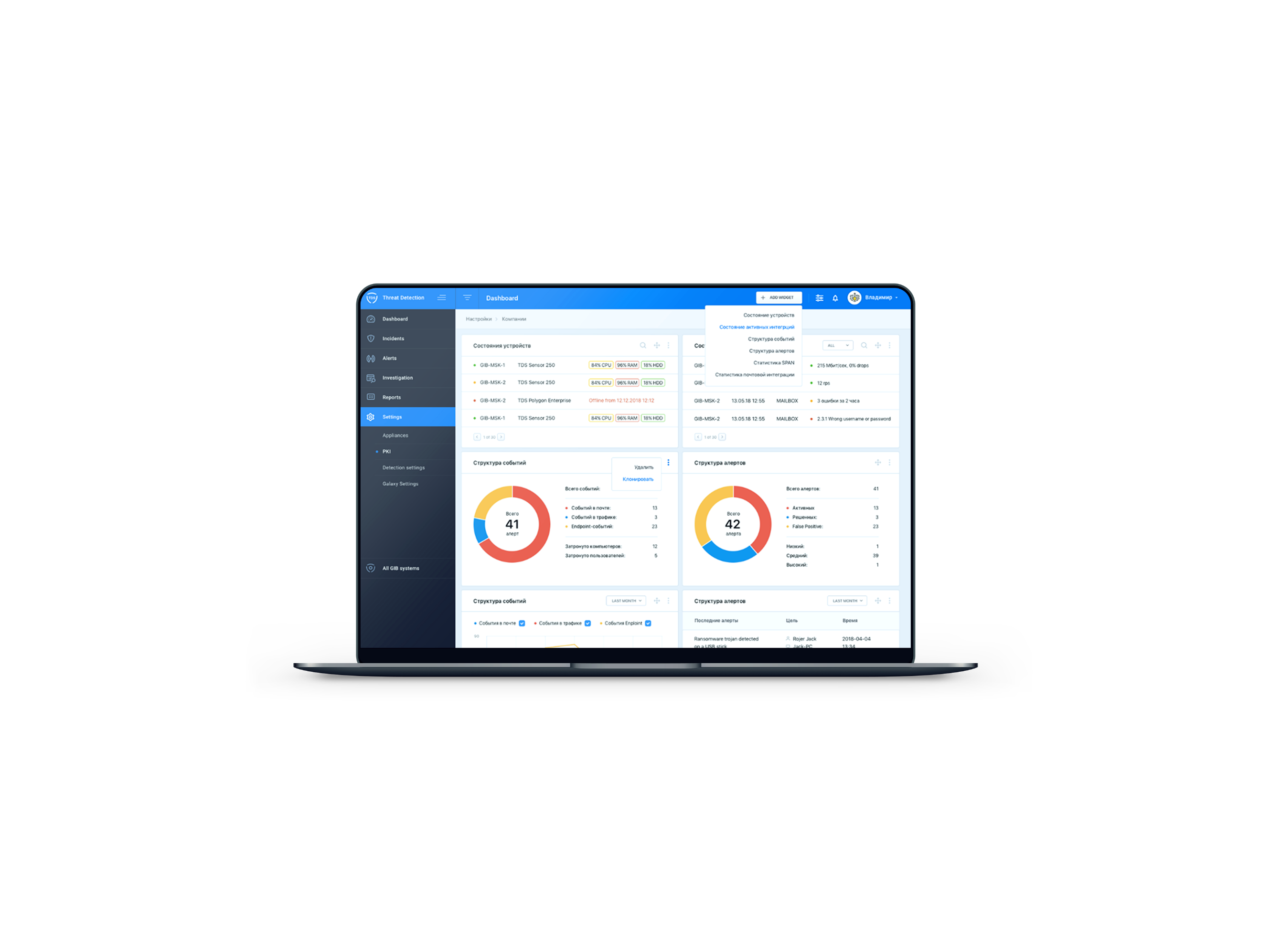 Гибридноерешение
Смешанная схема установки для решения индивидуальных задач клиента
Выявление и блокировка атак на ранних стадиях благодаря подходу threat hunting
Проактивный мониторинг сети
Связанные, проверенныеи обогащенные оповещения на основе внутренних индикаторах и внешних данных об угрозах
Обогащение даннымиThreat intelligence
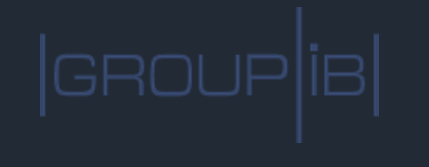 TDS Endpoint
Детектирование и реагирование на уровне конечных устройств
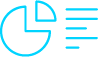 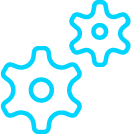 Контроль устройстви приложений
Управление доступом к приложениям, съемным носителям и хранилищам данных
Комплексный сбор данных
Сбор и обработка информацииобо всех событиях на хостах
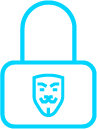 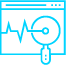 Мгновенное реагирование
Остановка атак в реальном времени – изоляция хоста или блокировка вредоносного процесса
Ретроспективный анализ
Хранение данных и криминалистических сведений для быстрого обнаружения источника атаки
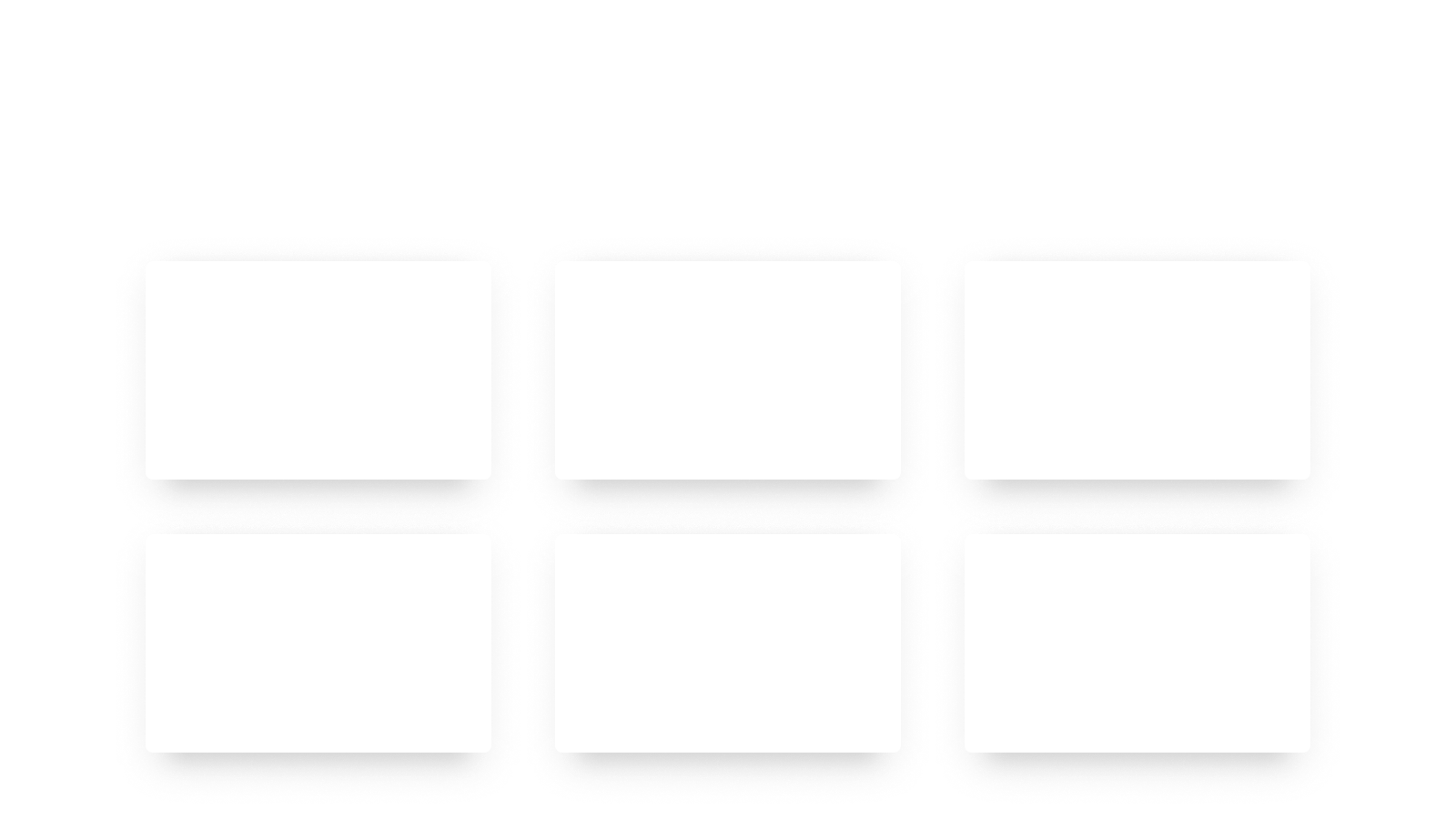 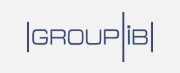 Эффективное обнаружение всего спектра угроз
Исполняемый код
Бестелесные вирусы
Документы
Трояны
Вредоносное ПО
Черви
Бэкдоры
Полезная нагрузка
Exploits rooted in Office
Documents
Adobe files
Macros
Spear phishing emails
Memory-only malware
No-disk-based indicators
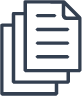 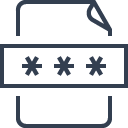 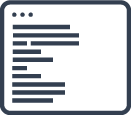 Учетные данные
Браузер
Скрипты
Powershell
WML
PowerSploit
VBS
Mimikatz
Сбор учетных данных
Токены
Загрузки DriveOby
Flash
Java
JavaScript
VBS
iFrame / HTML5
Плагины
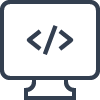 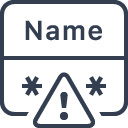 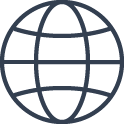 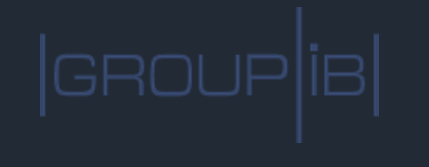 Комплекс технологий для обнаружения всего спектра угроз
TDS Sensor
TDS Polygon
TDS Endpoint
Полная видимость и восстановление хронологии атаки
Покрытие всех векторов заражения
заражение
TDS Polygon
TDS Endpoint
TDS Sensor
перемещениепо сети
TDS Endpoint
TDS Sensor
Браузер
TDS Endpoint
TDS Sensor
Съемные носители
TDS Endpoint
Почта
TDS Polygon
TDS Endpoint
Сбор данных
TDS Endpoint
TDS Sensor
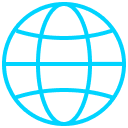 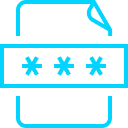 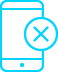 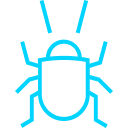 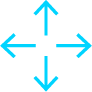 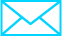 Сетьпоставщиков
TDS Endpoint
TDS Sensor
Скрытыеканалы
TDS Endpoint
TDS Sensor
Локальнаясеть
TDS Endpoint
TDS Sensor
Приложенияклиентов
TDS Polygon
Удаленный контроль
TDS Sensor
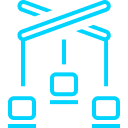 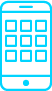 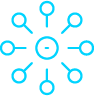 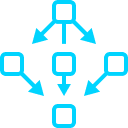 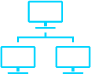 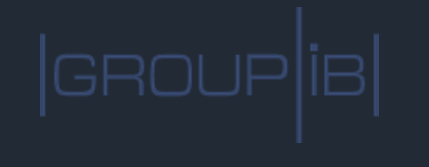 Синергия модулей решения
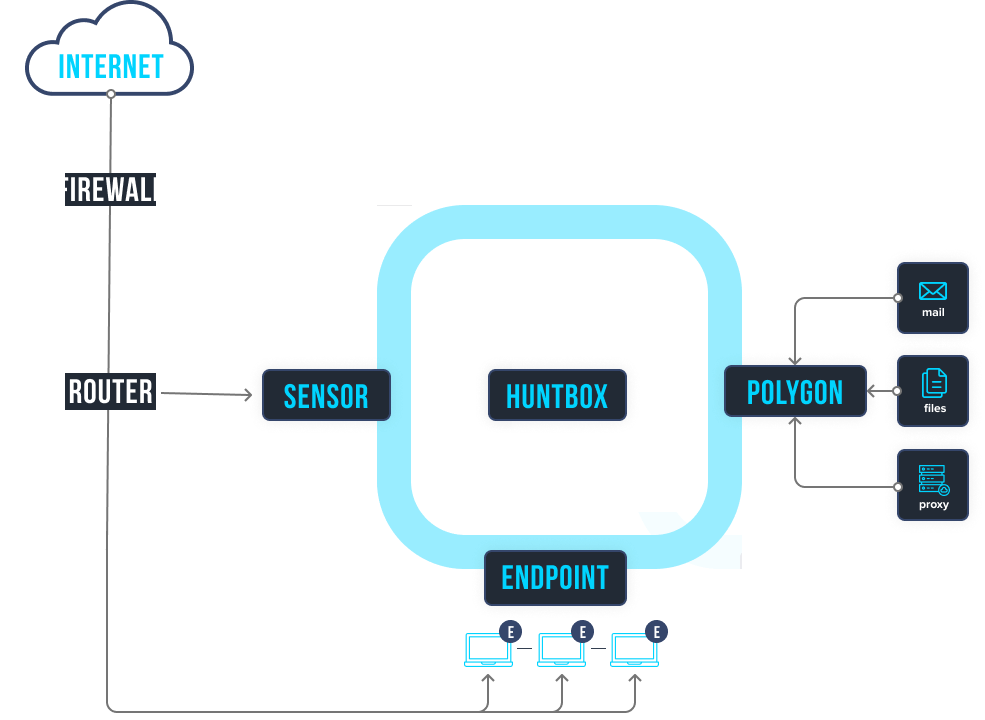 Ретроспектиный анализ
Расширенный контекст события
Отслеживание всей цепочки атаки
Автоматизированное базовое расследование
Оптимальное реагирование
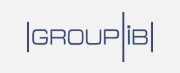 Восстановление цепочки атаки
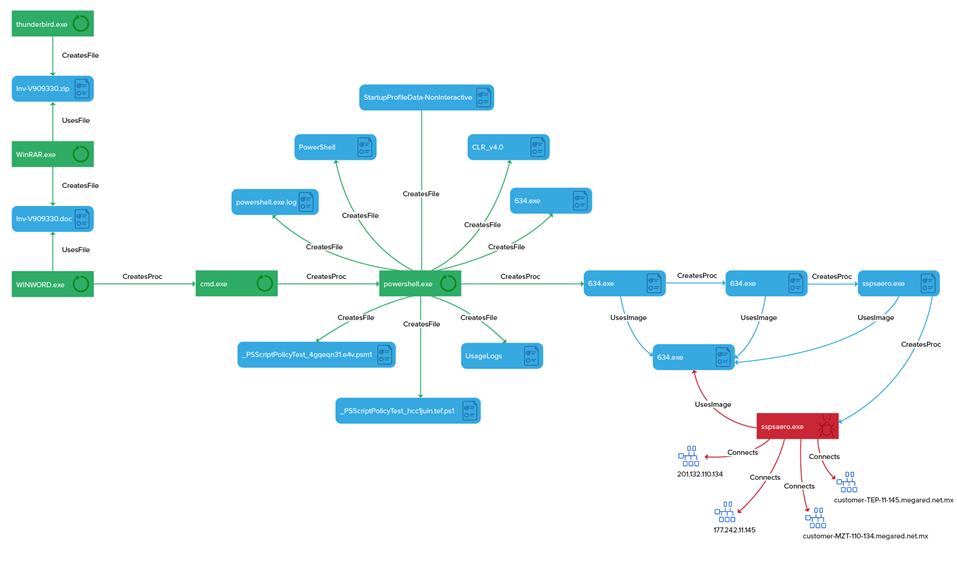 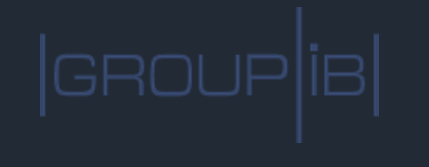 Global Threat Hunting
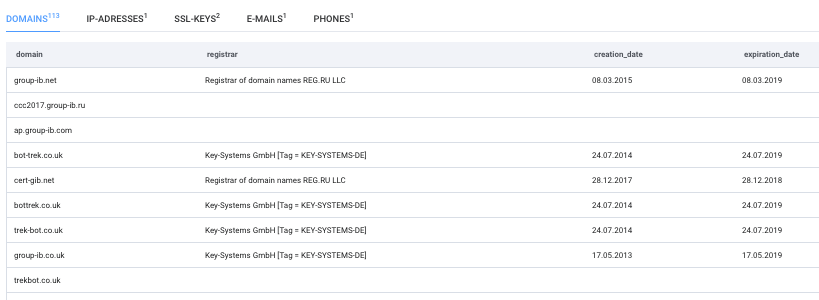 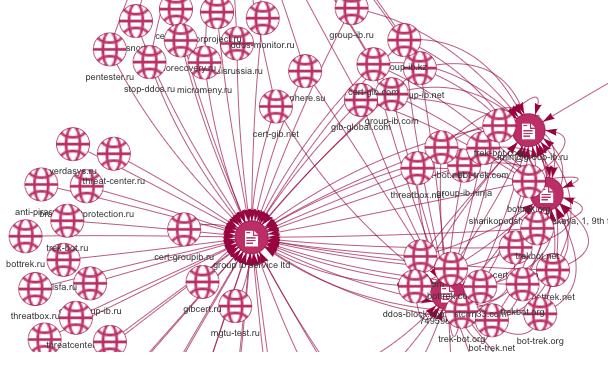 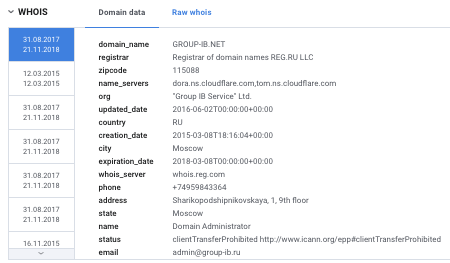 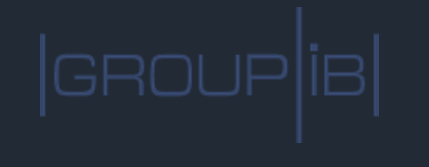 Автоматизированное обнаружение и реагирование
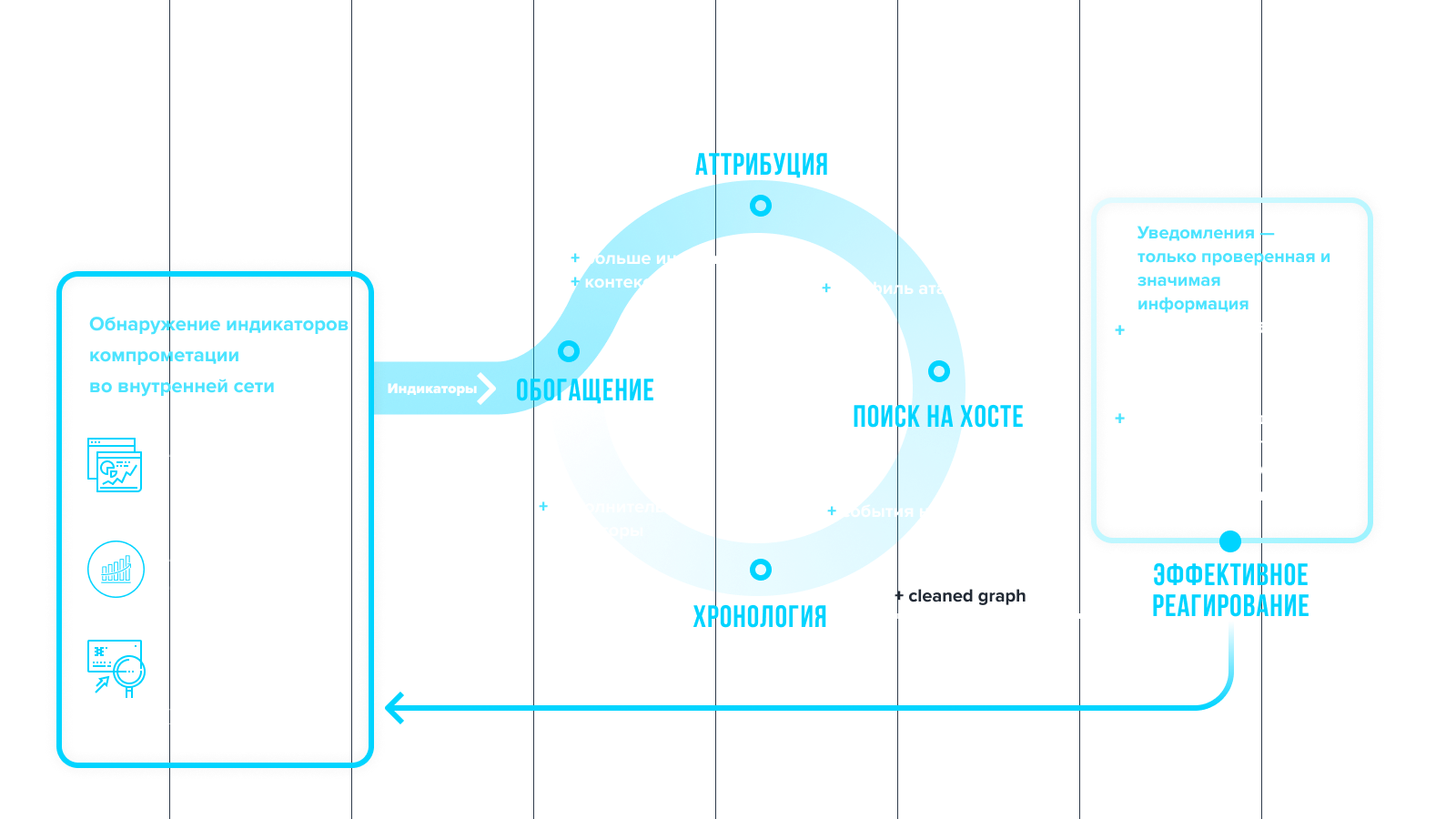 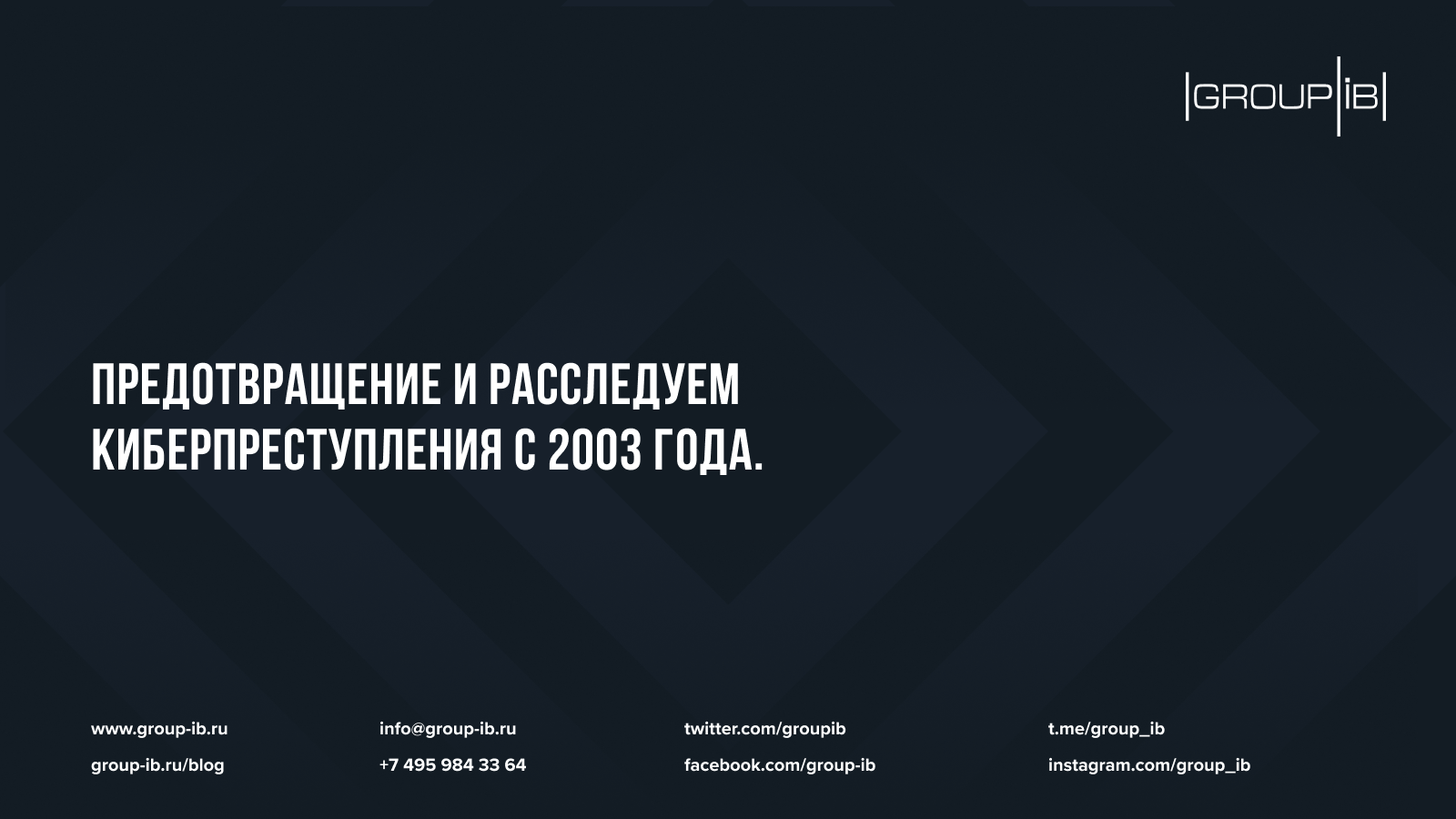